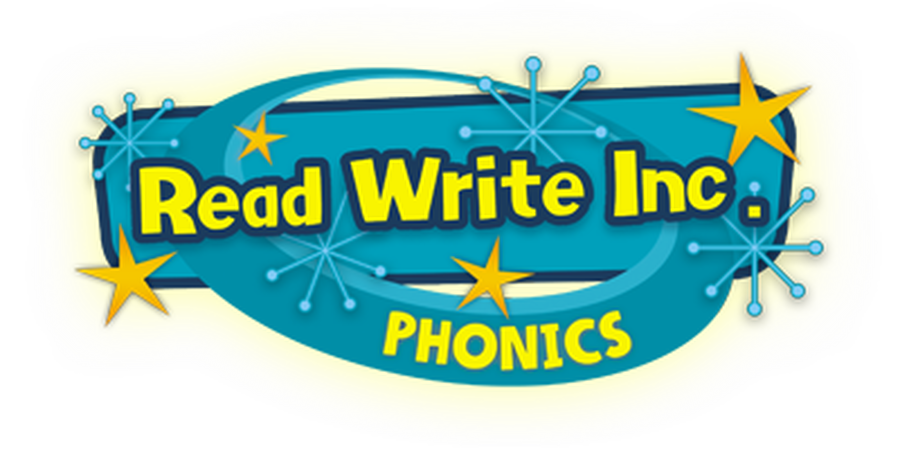 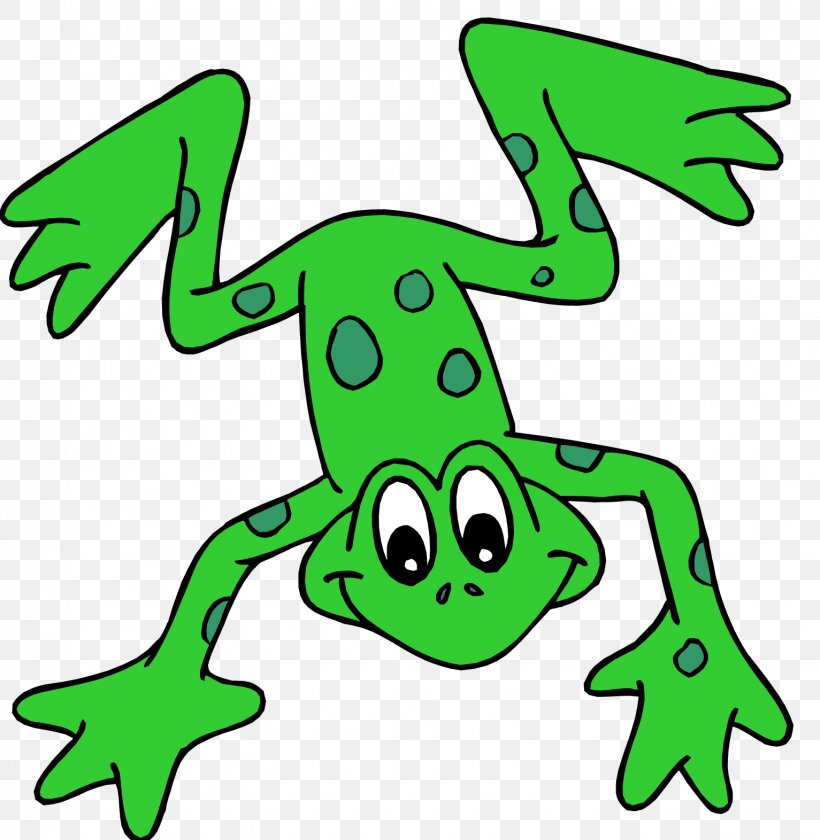 EYFS Literacy
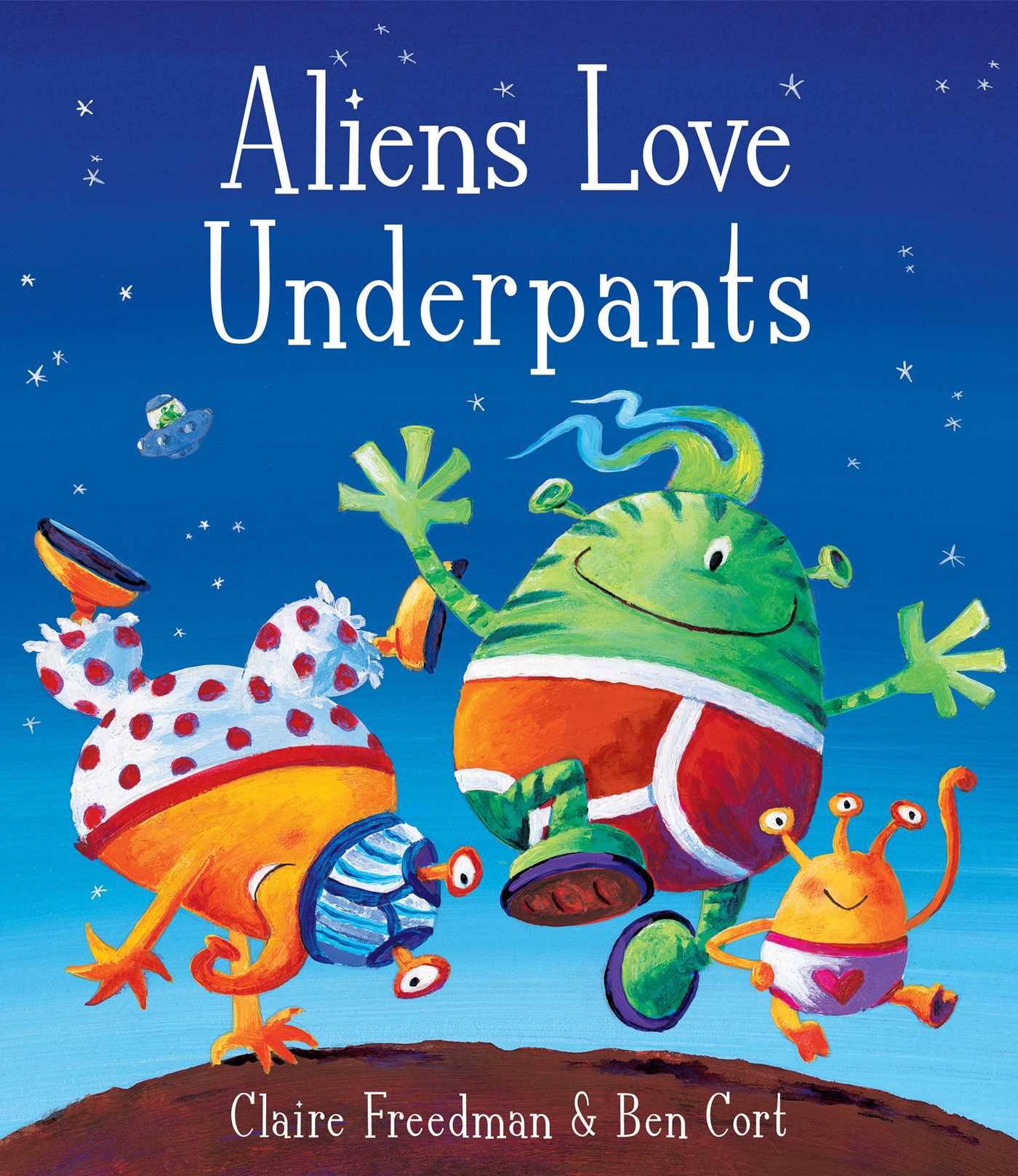 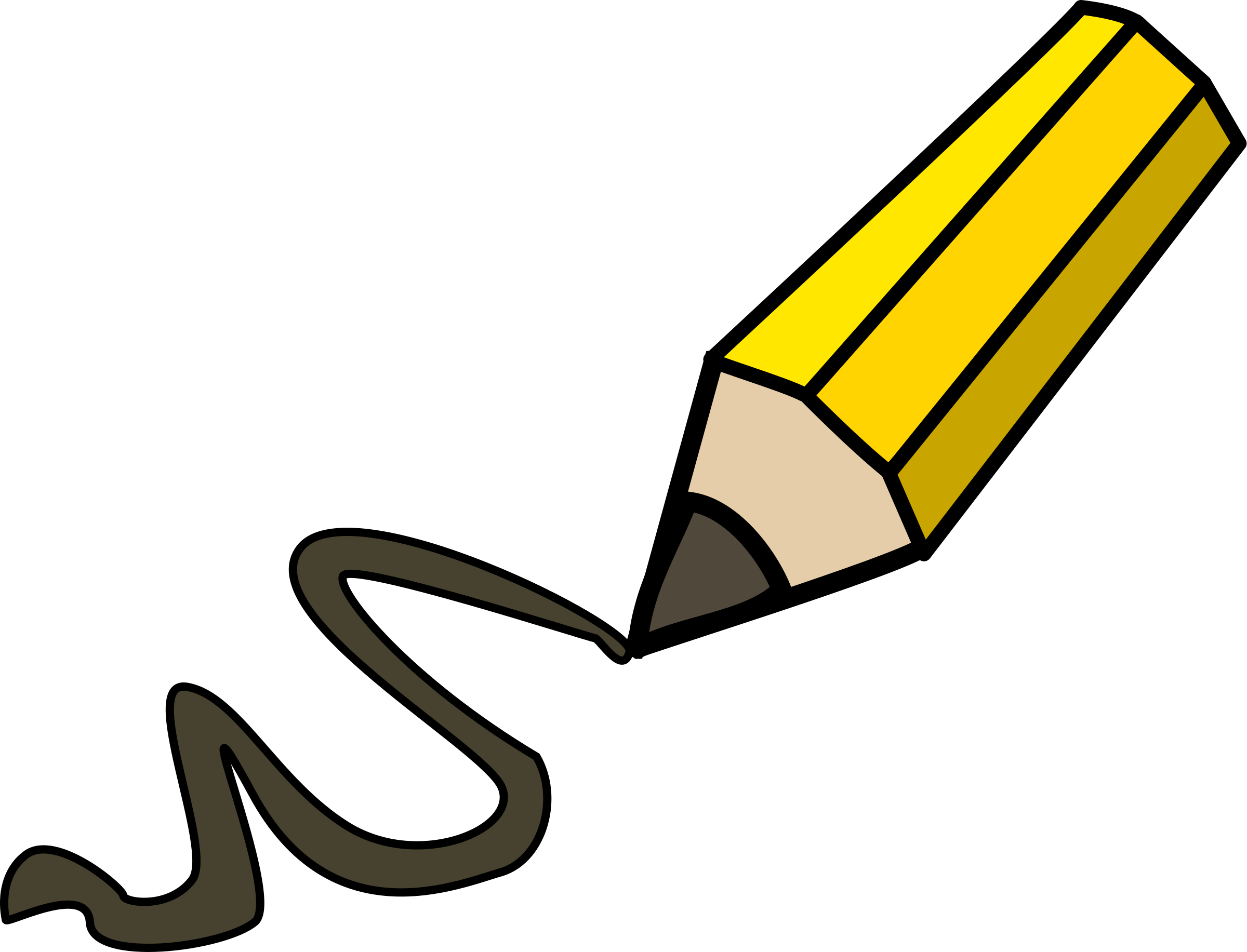 Week 5
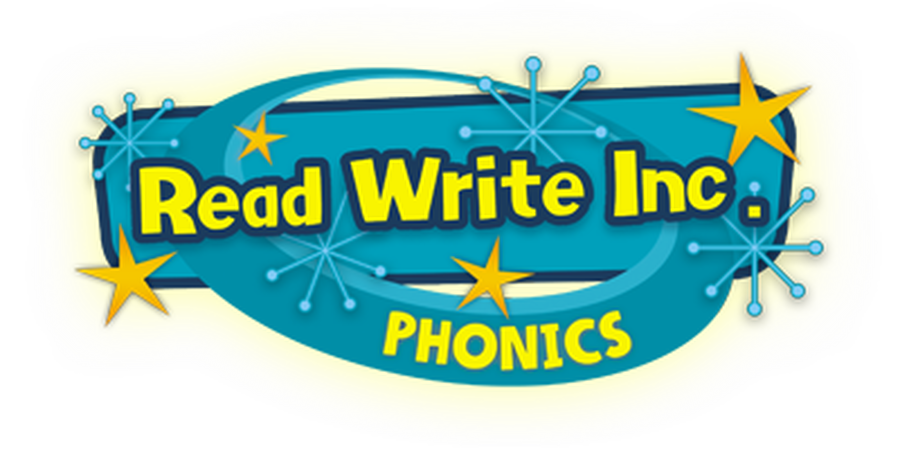 Phonics
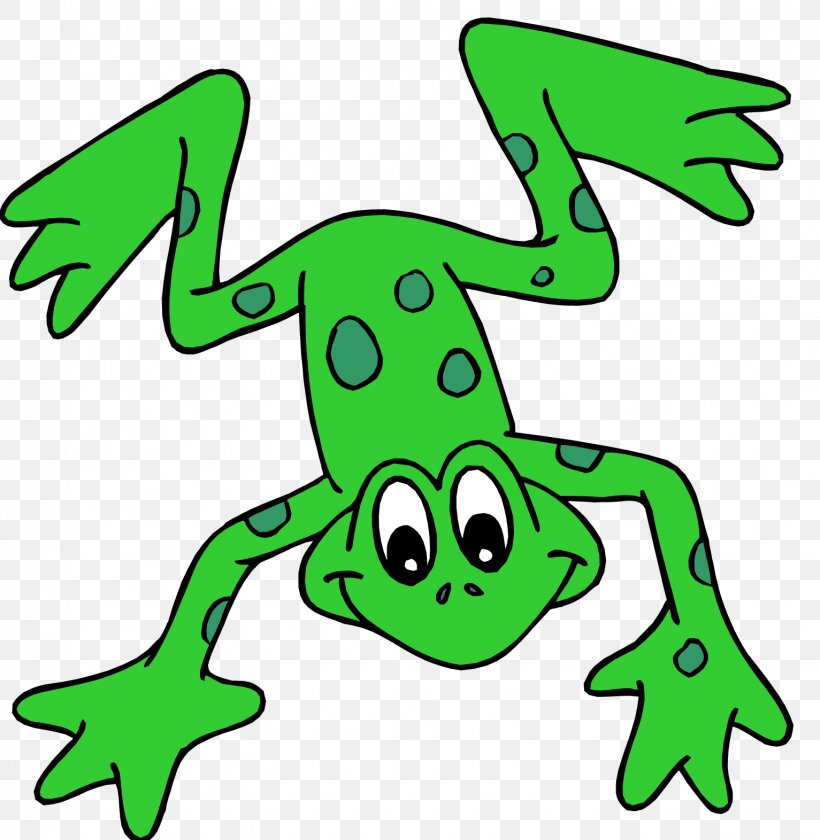 Session 2
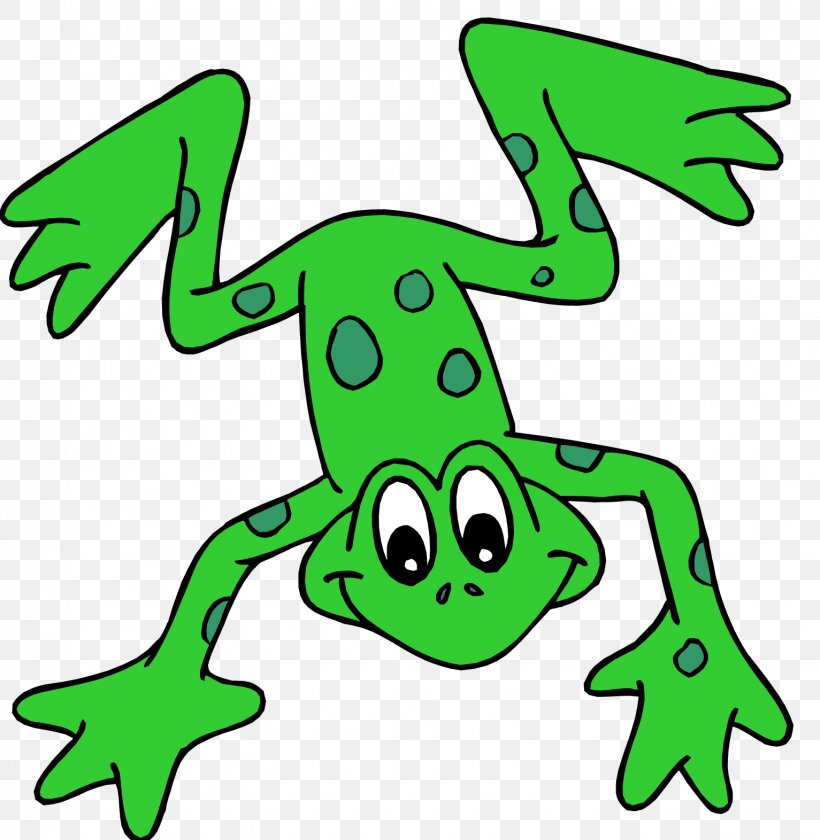 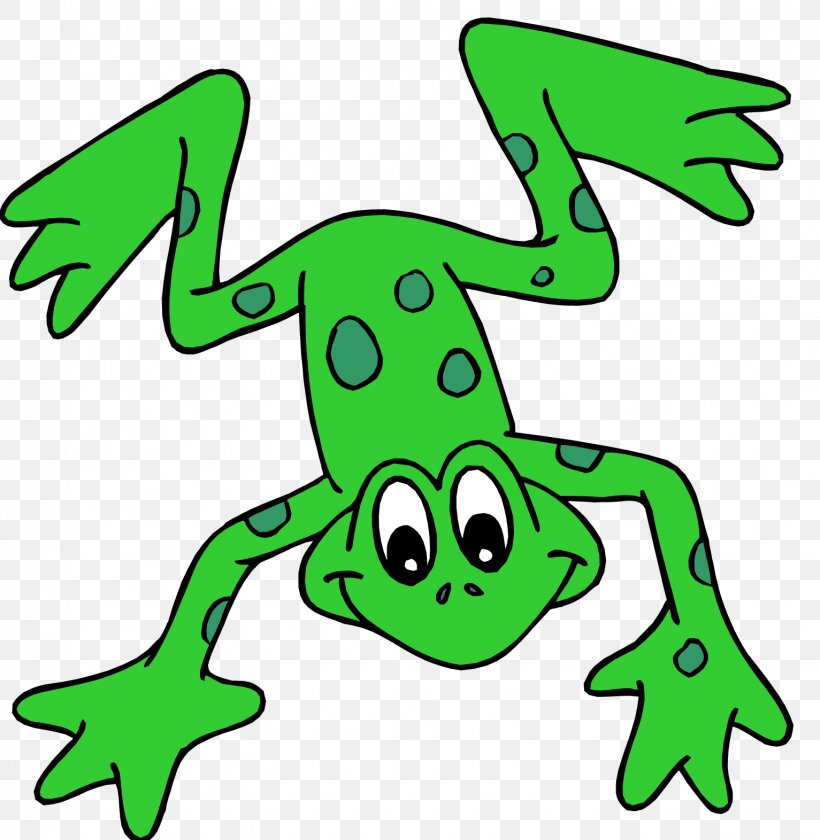 Phonics- Speedy Sounds
Click on the orange square to begin.

Each letter will appear and disappear each time you click.

How fast can you read each sound?
u
ng
th
o
v
h
f
ch
sh
w
j
a
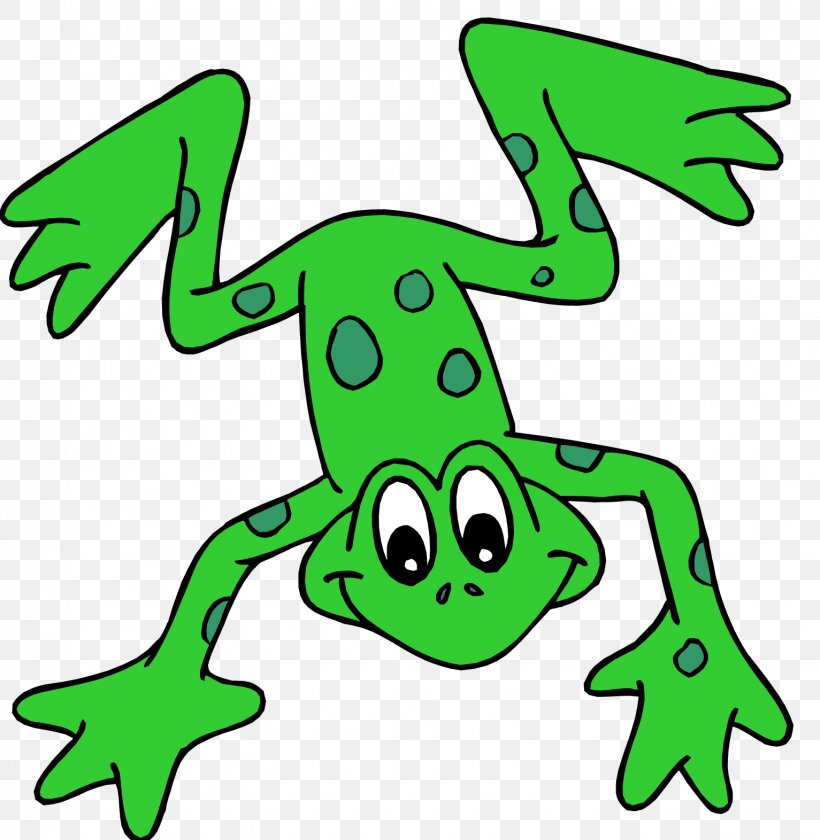 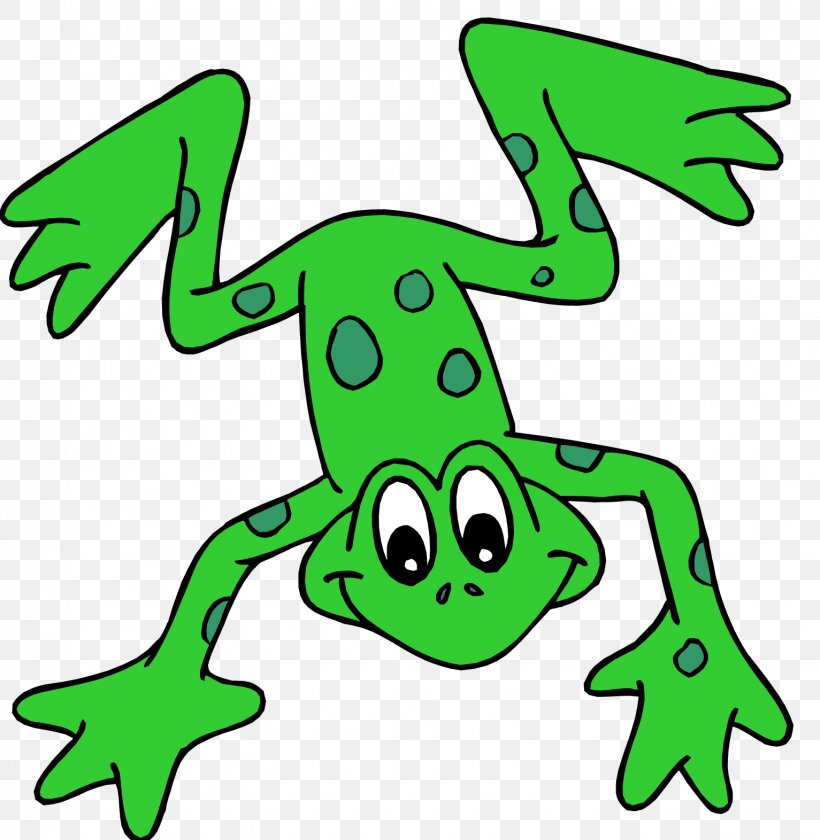 Phonics- Fred Talk
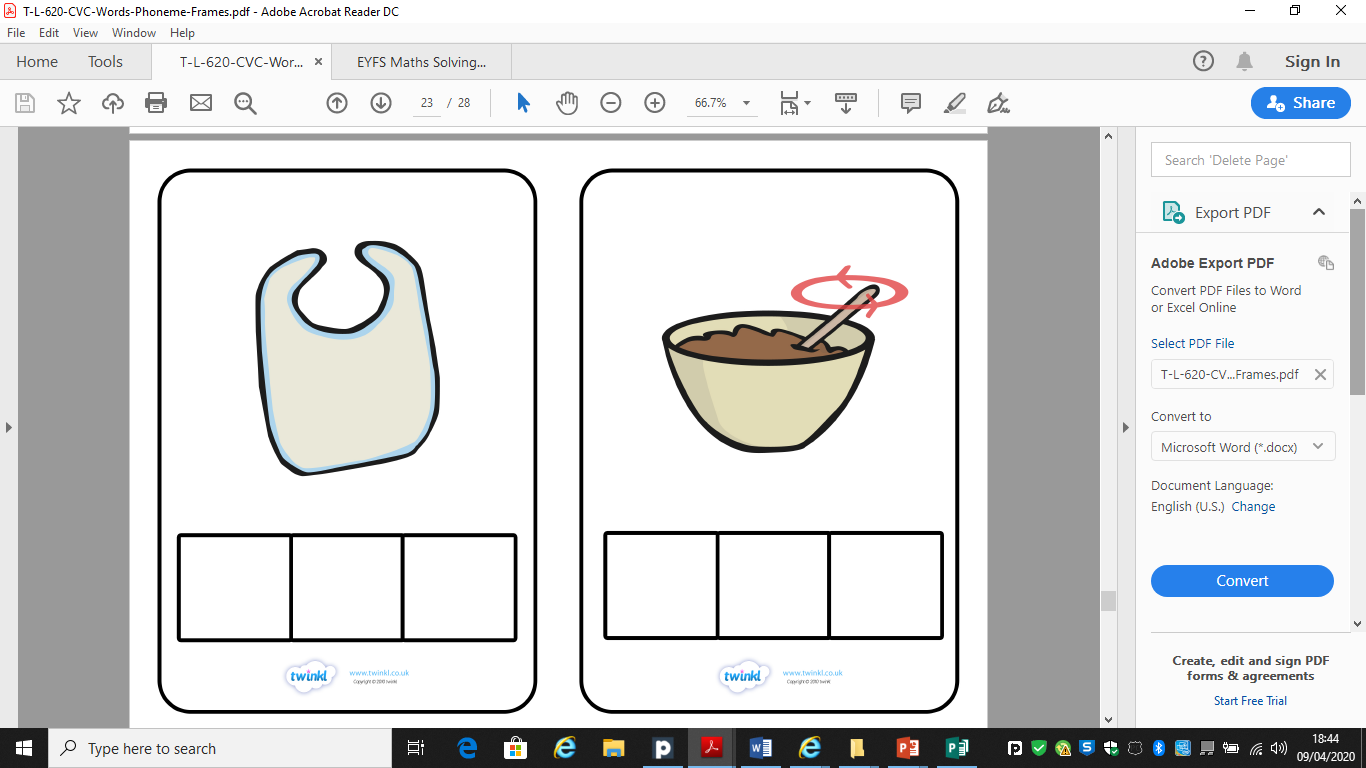 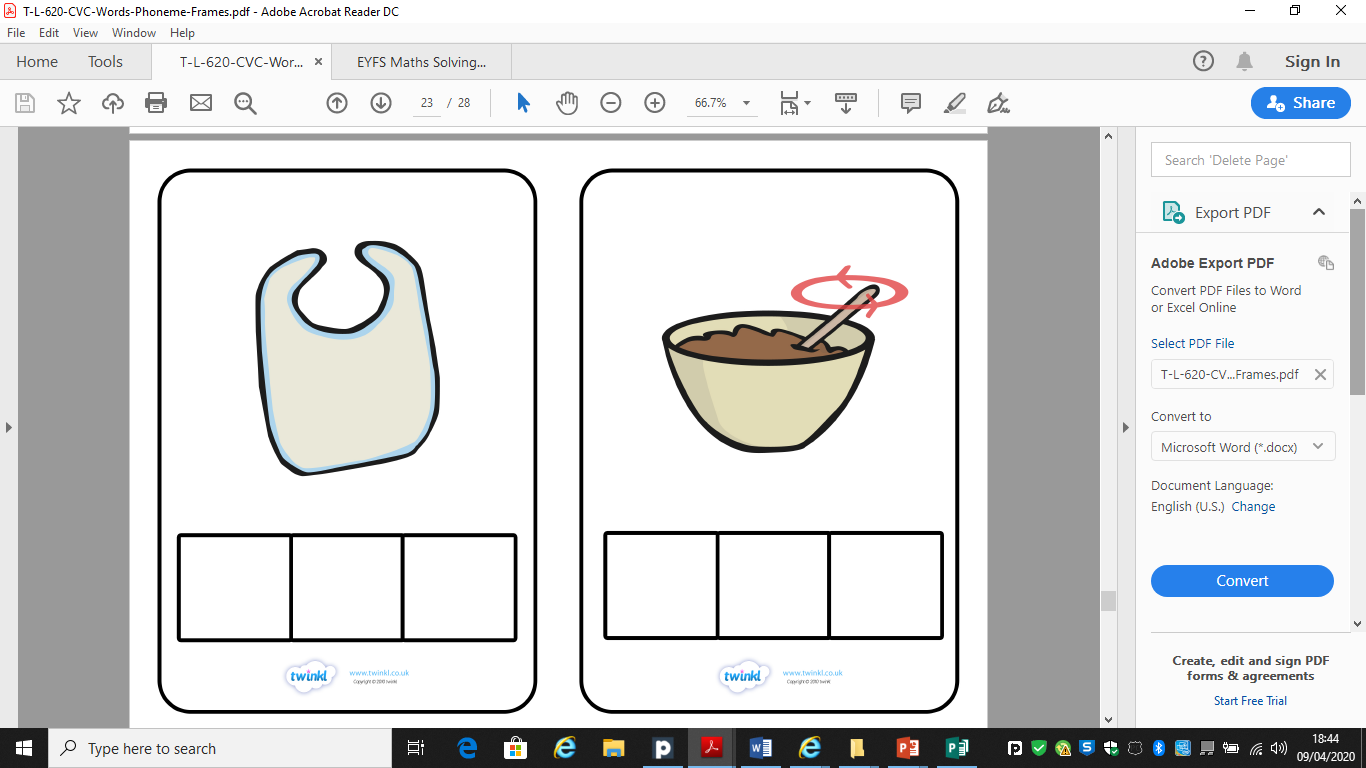 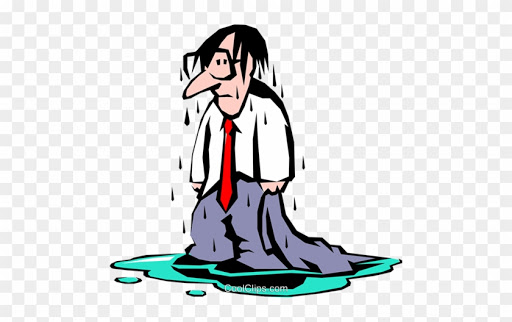 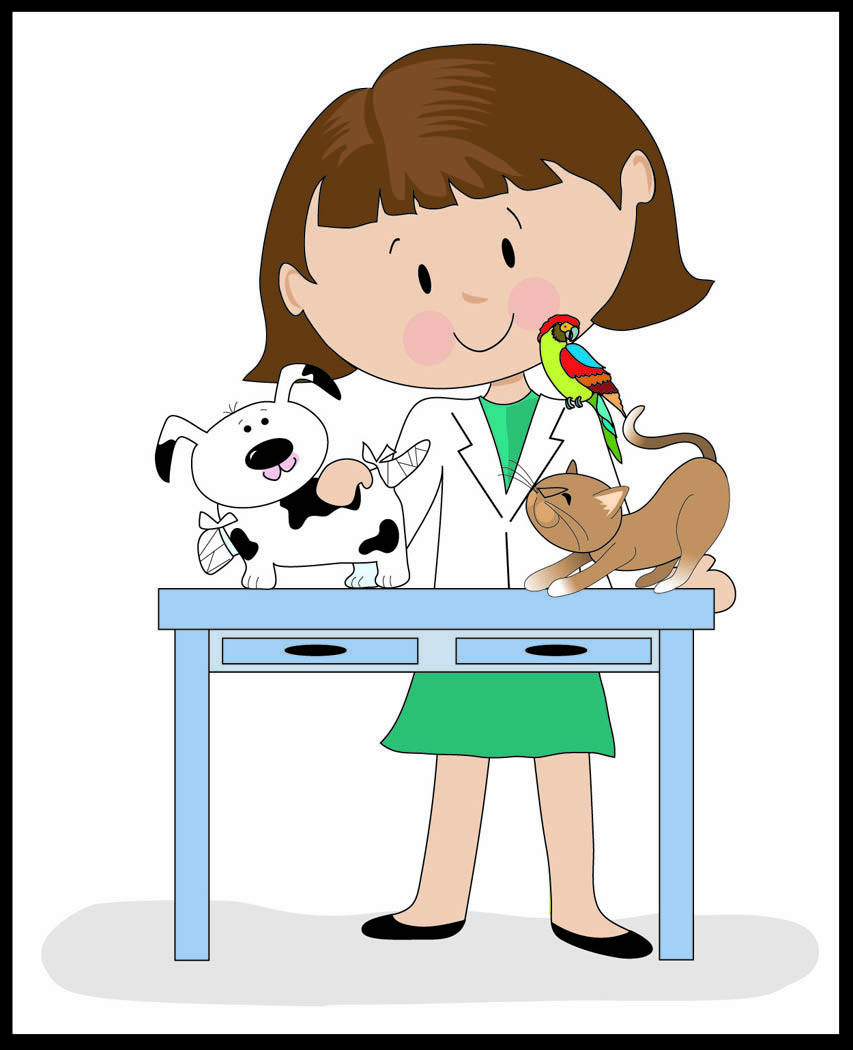 w
e
t
v
e
t
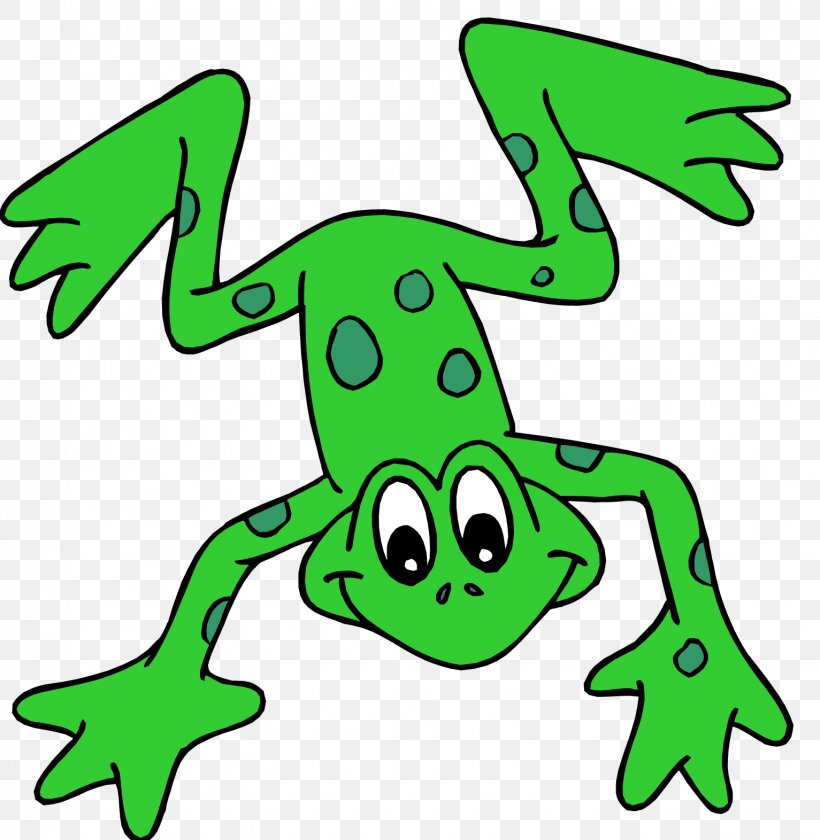 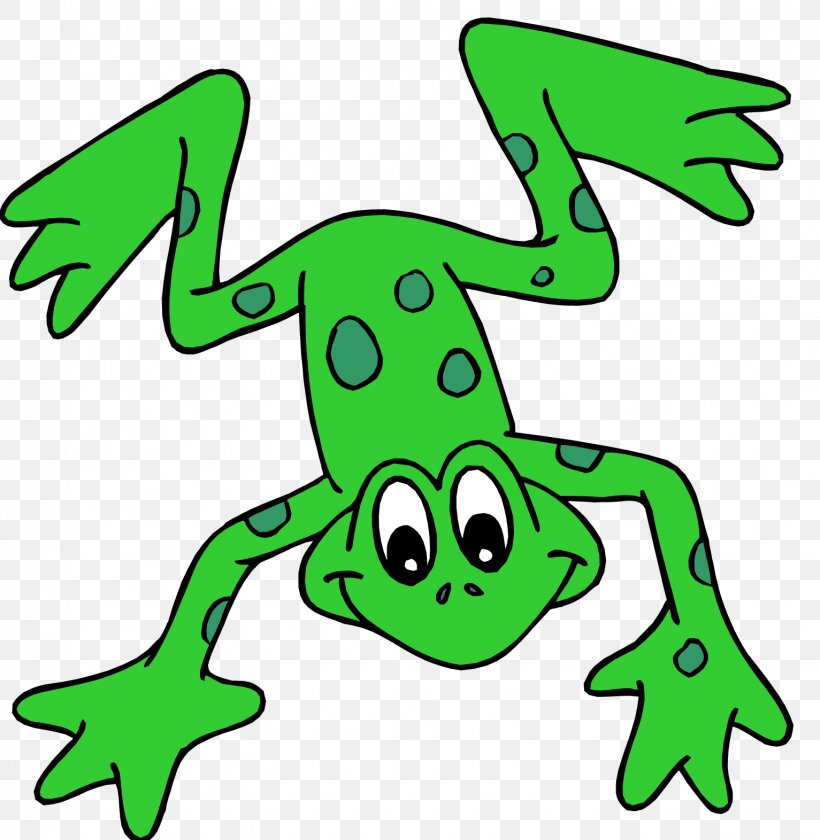 Phonics- Fred Talk
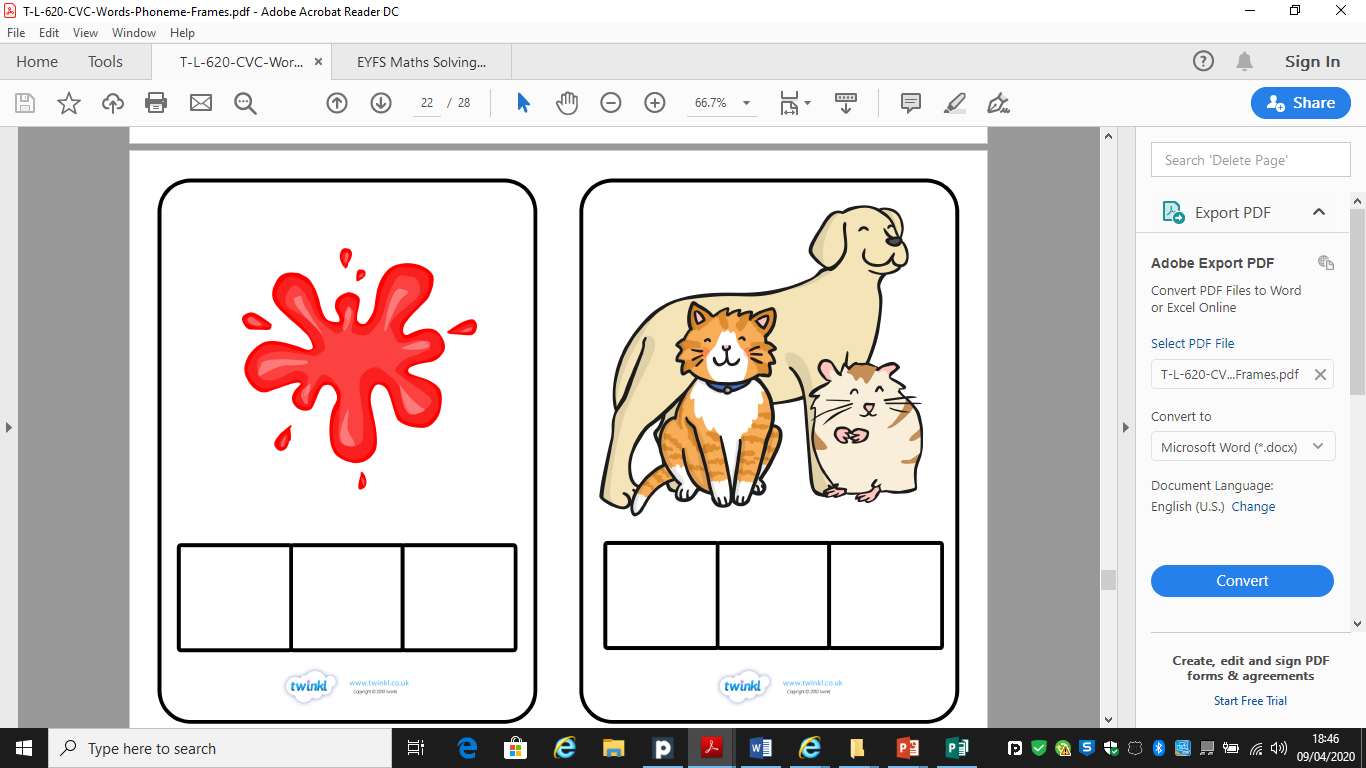 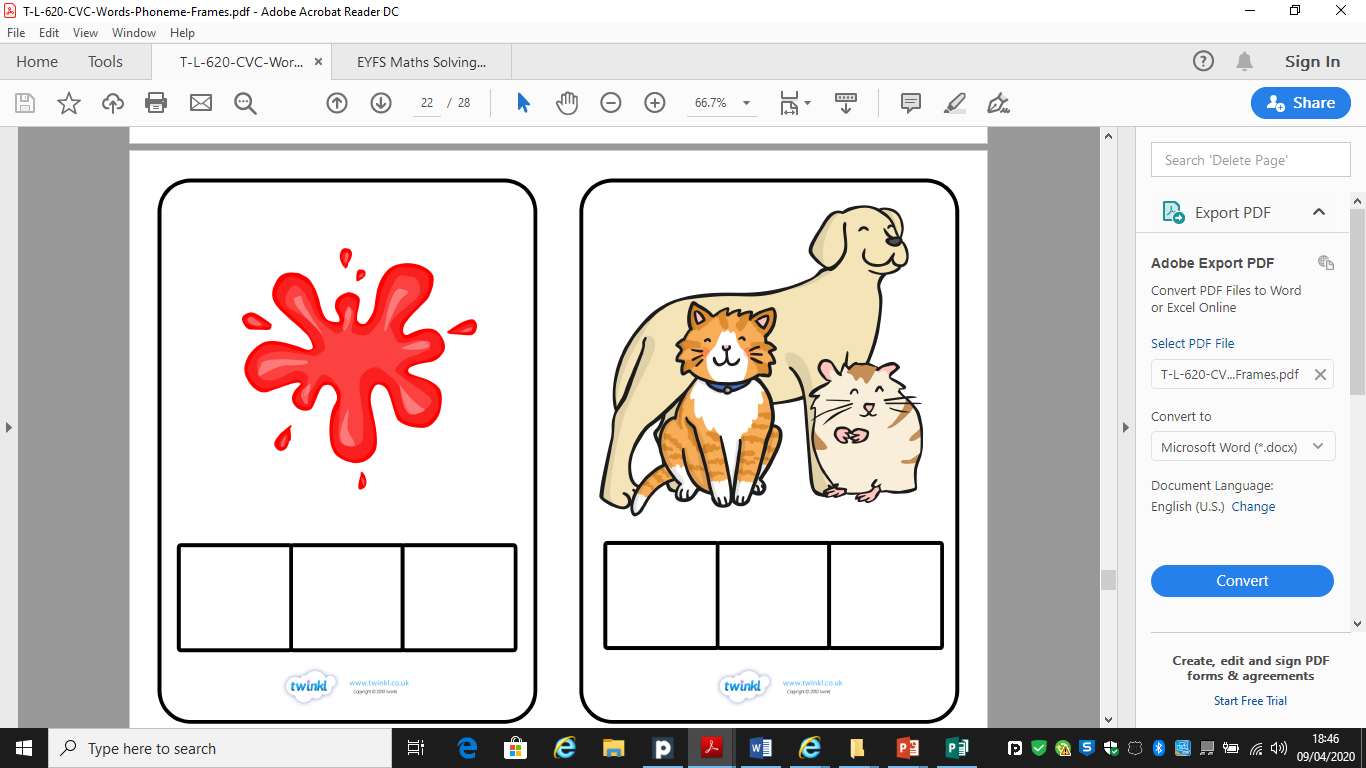 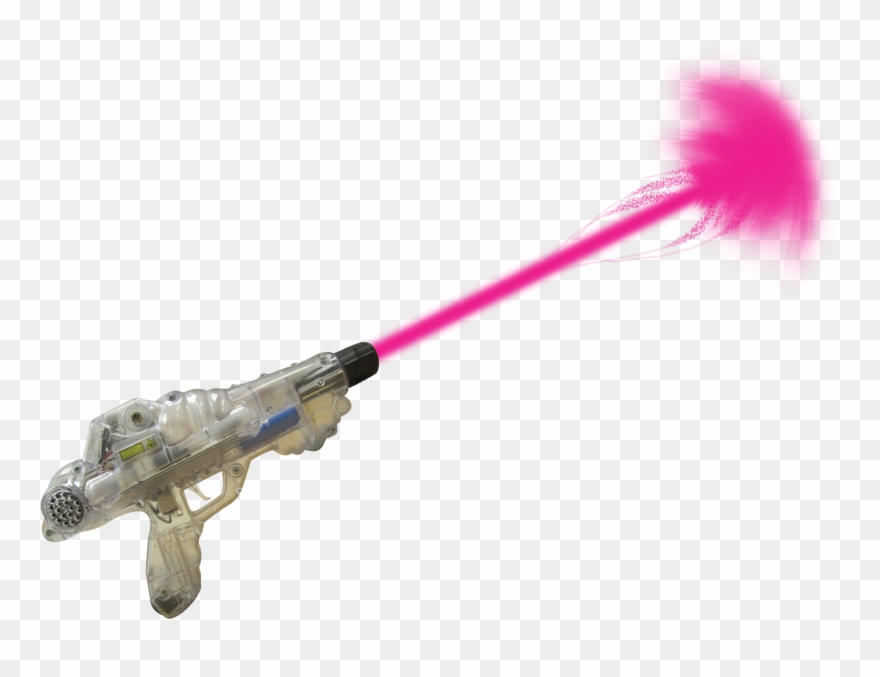 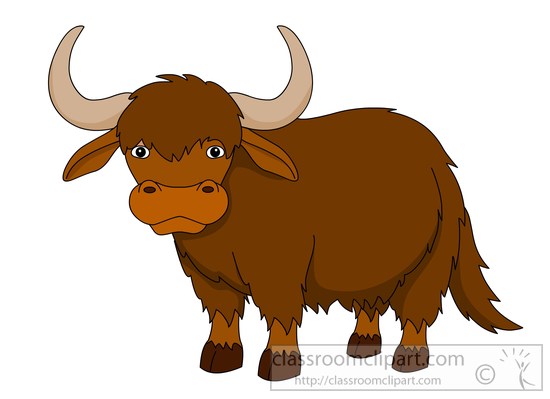 k
y
a
z
a
p
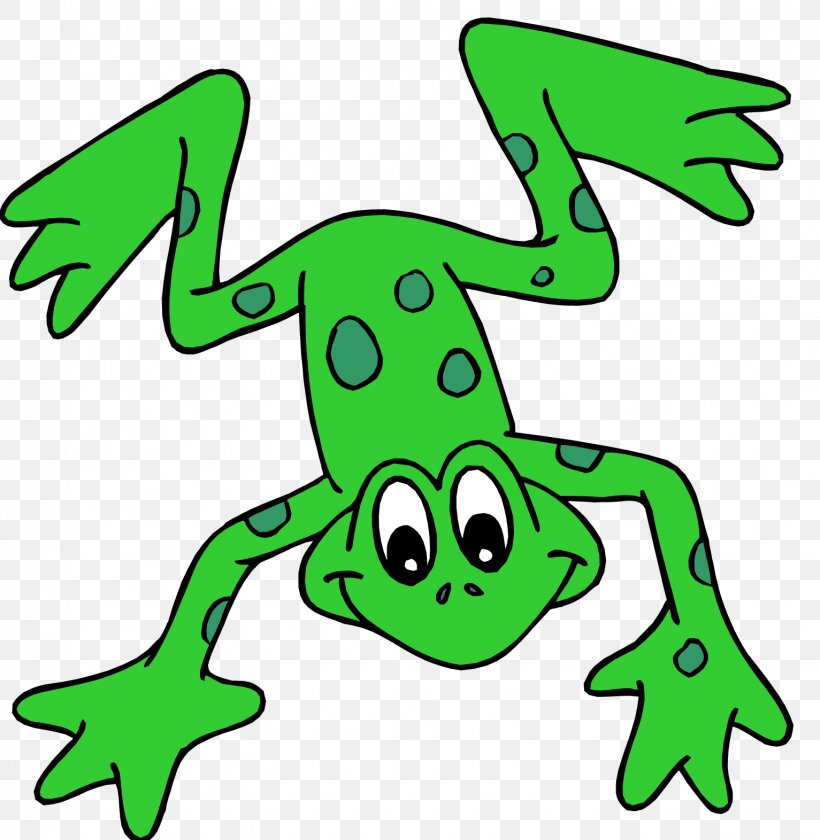 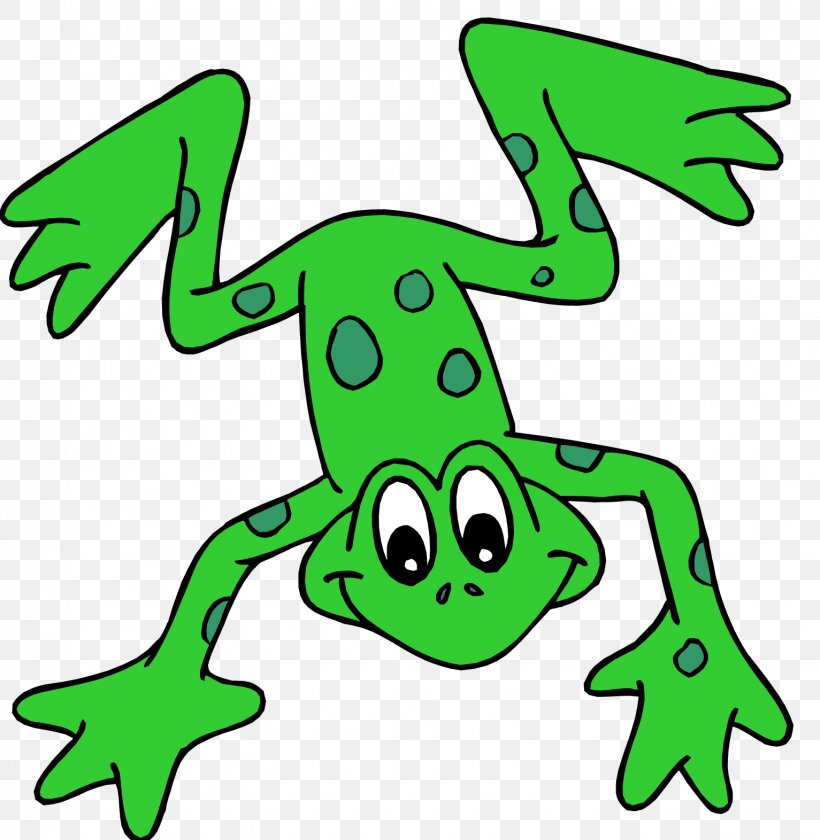 Phonics- Ditty
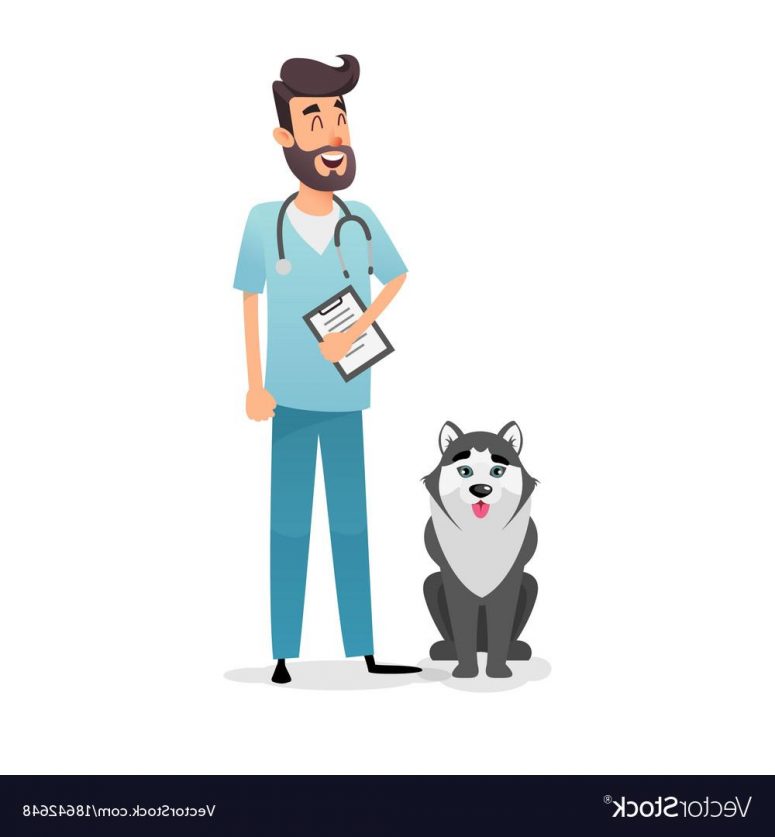 Hold a sentence:
get my cat to the vet.
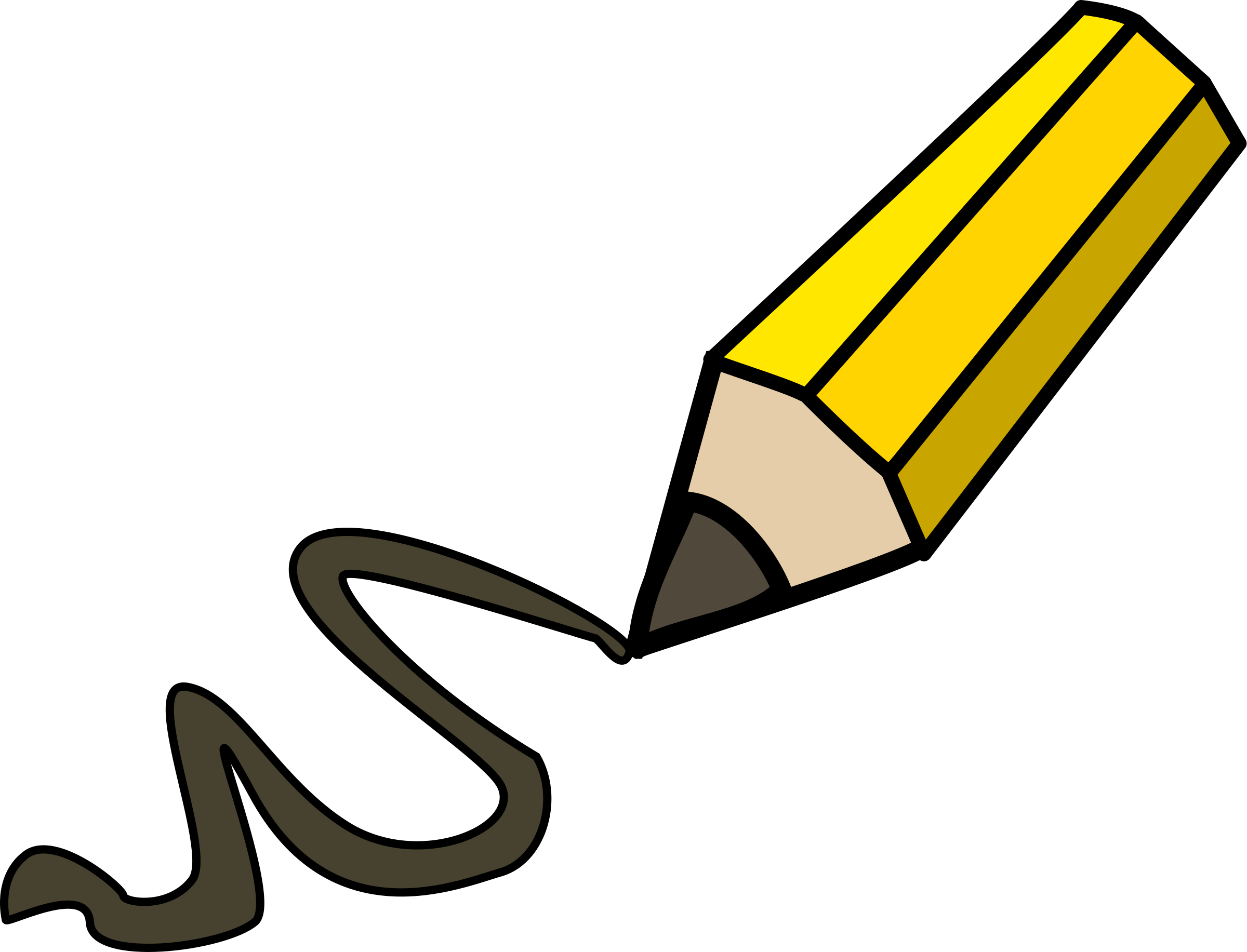 Literacy
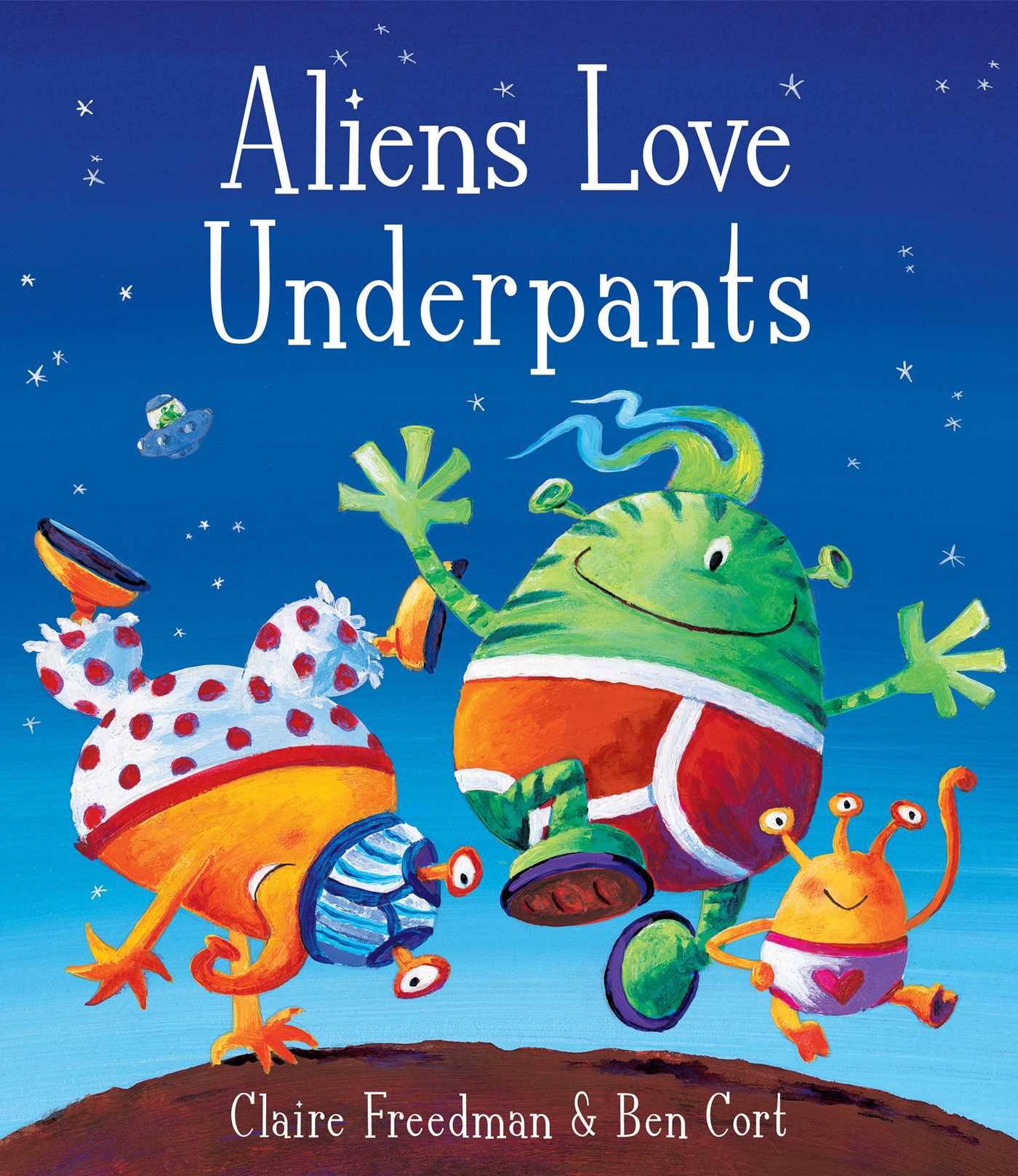 Session 2-
Story Sequencing
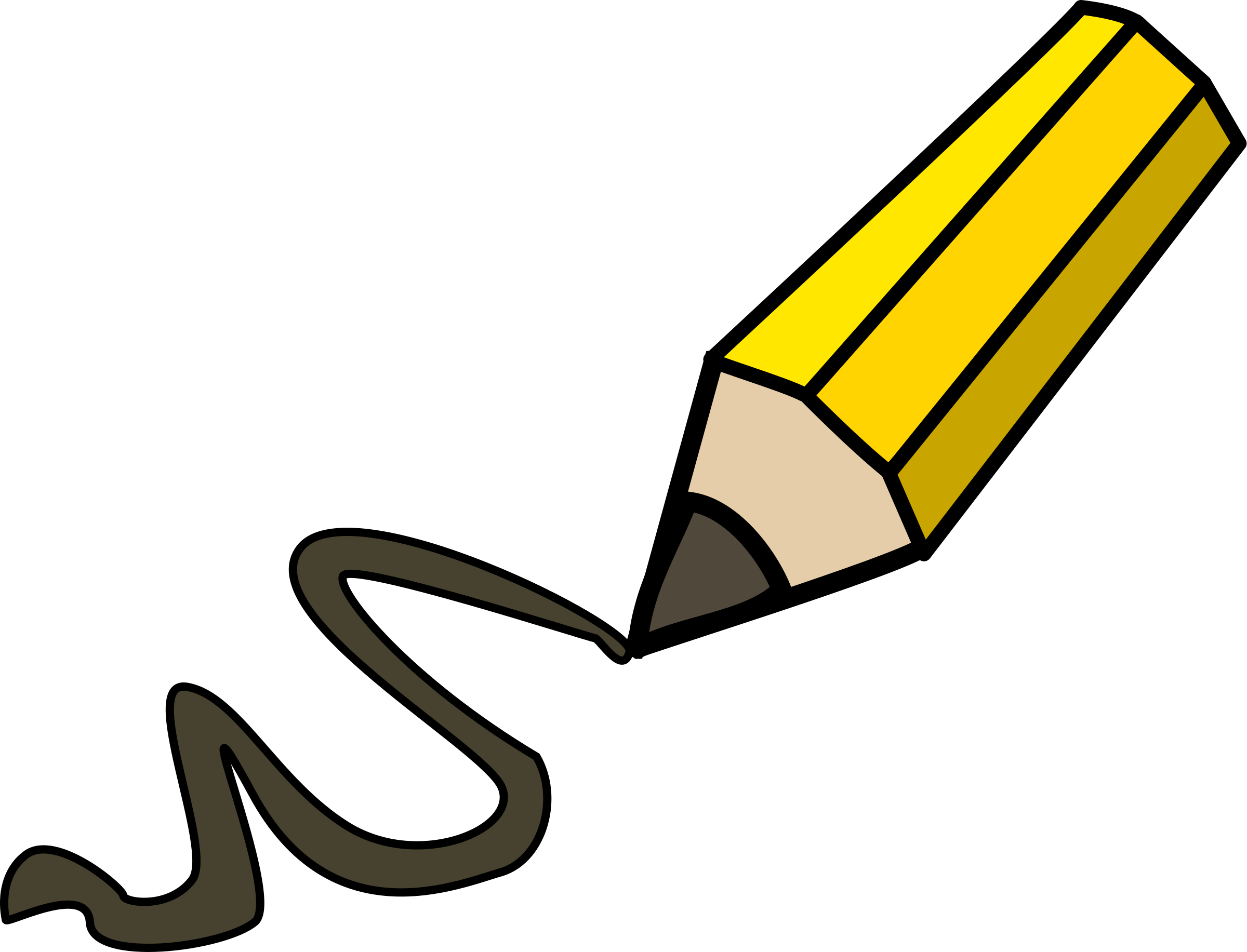 Literacy- Session 2
On the next slide is your activity for today.

Can you find the aliens and underpants from the bottom of the picture? They’re hidden around. How many can you find? 

When you click, a yellow circle will appear around each alien or pair of underpants.
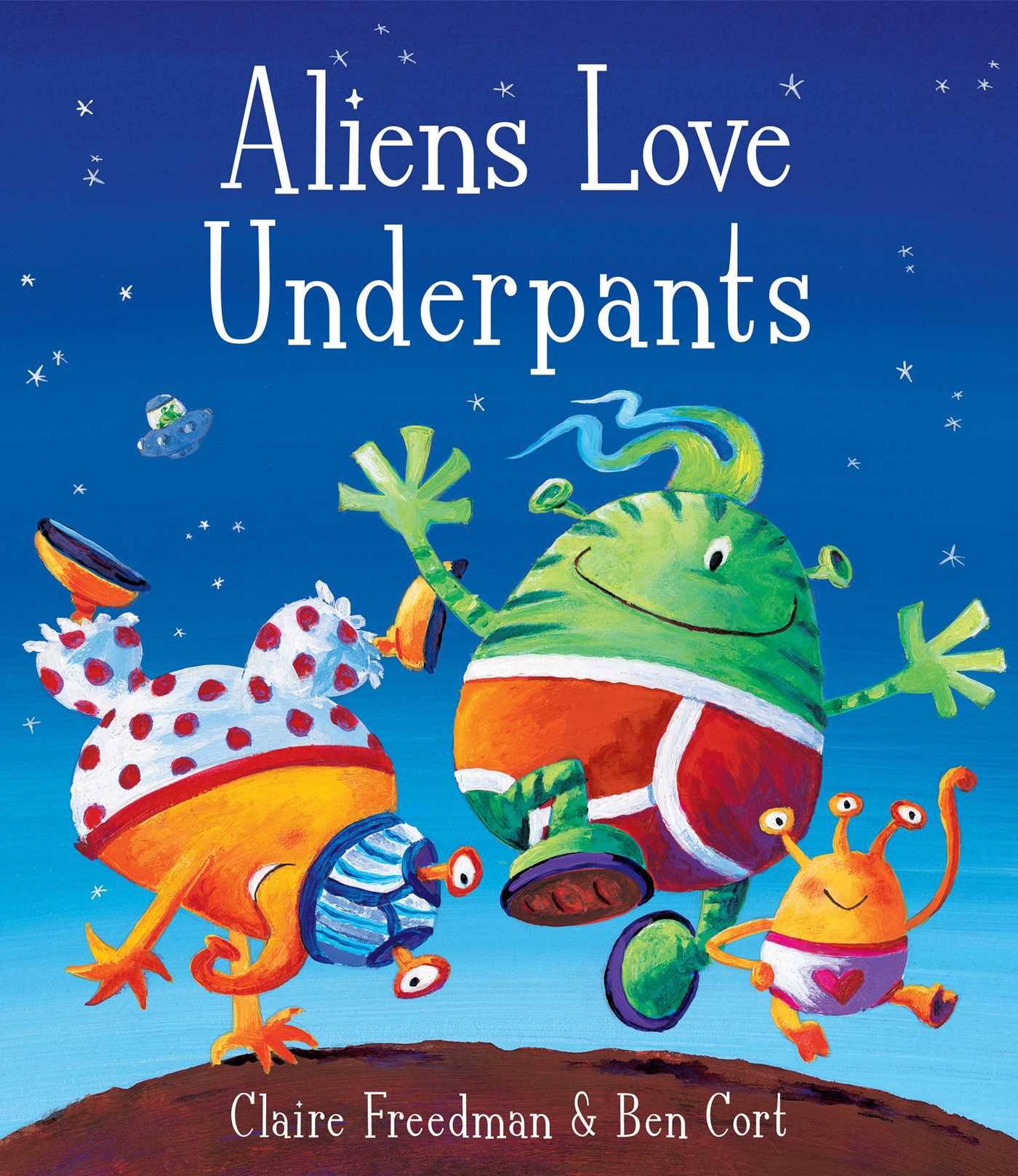 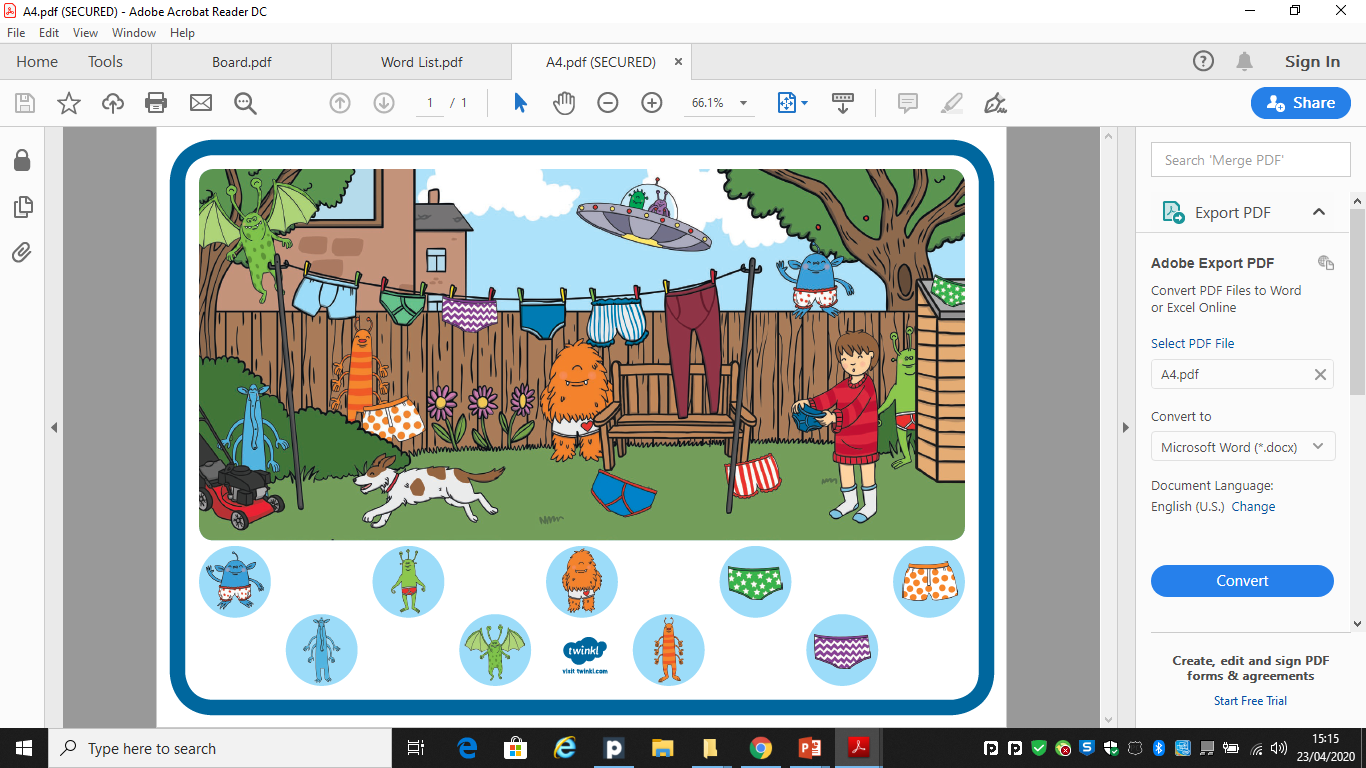 Find me!
Find me!
Find me!
Find me!
Find me!
Find me!
Find me!
Find me!
Find me!
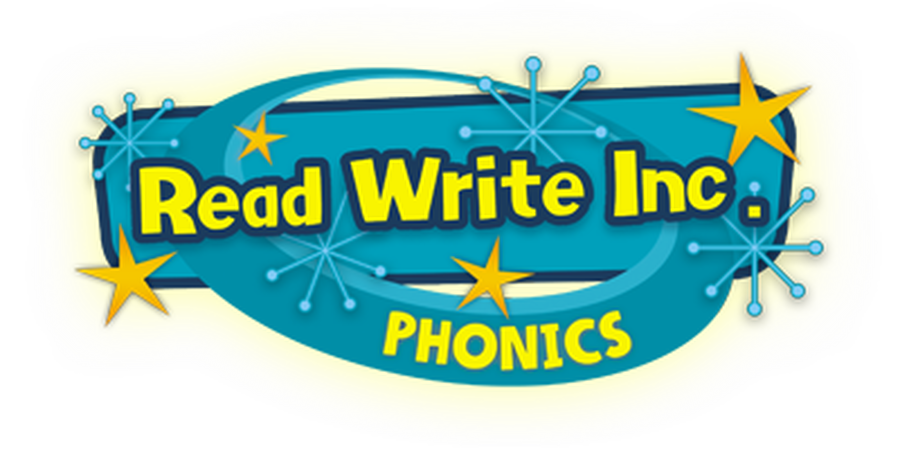 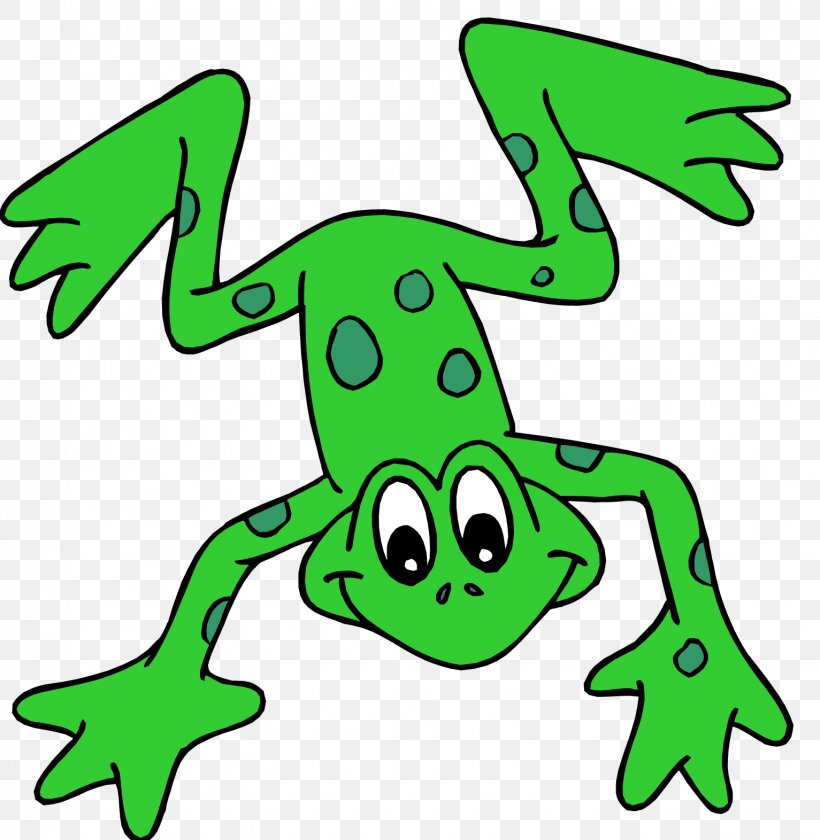 Now it’s your turn to play a guessing game!
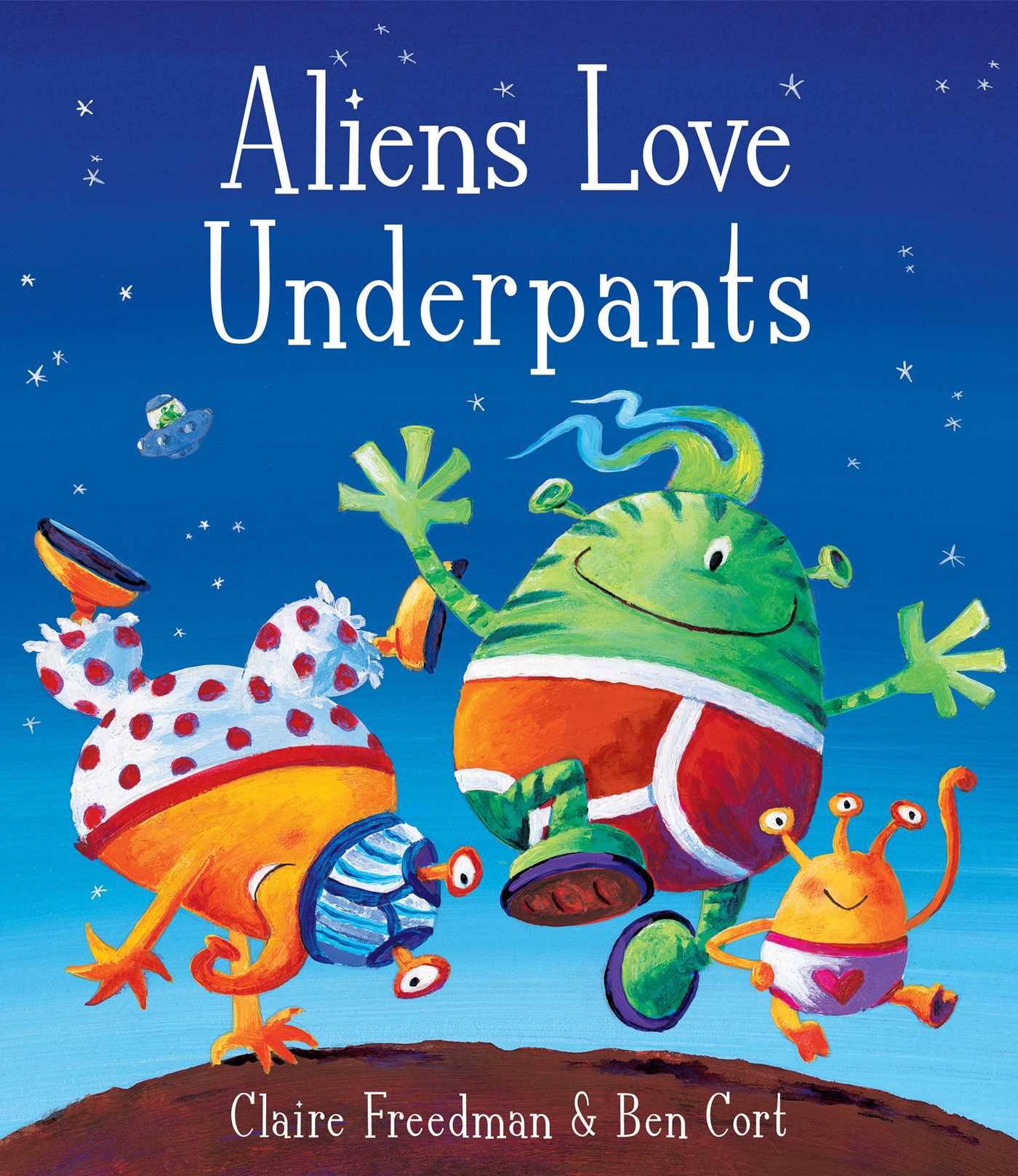 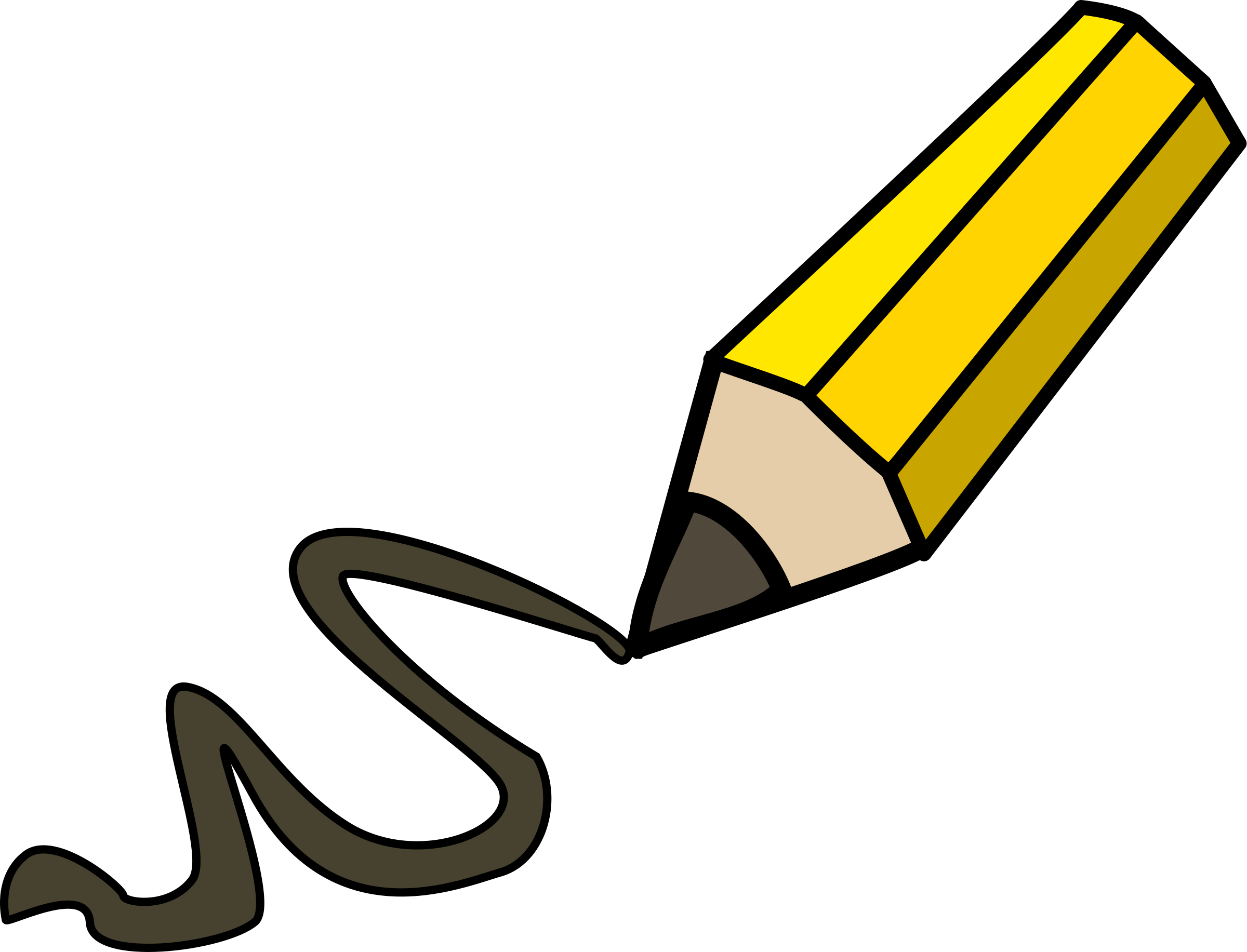 See the activity sheet provided!